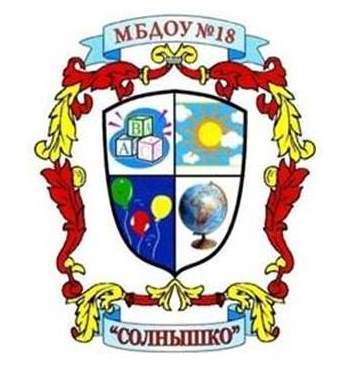 Методическое сопровождение инновационной деятельности как фактор повышения педагогического мастерства педагогов
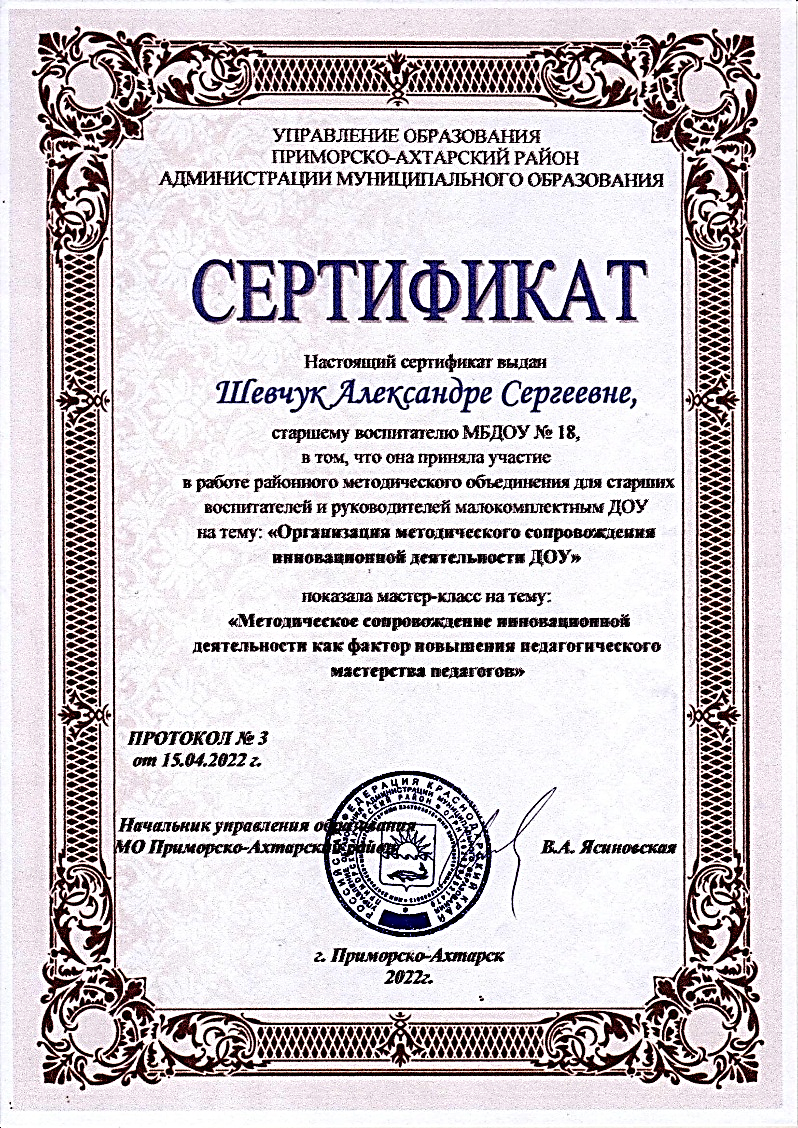 15 апреля 2022 года
СТАРШИЙ ВОСПИТАТЕЛЬ МБДОУ №18 – ШЕВЧУК А.С.
Роль инновационной деятельности
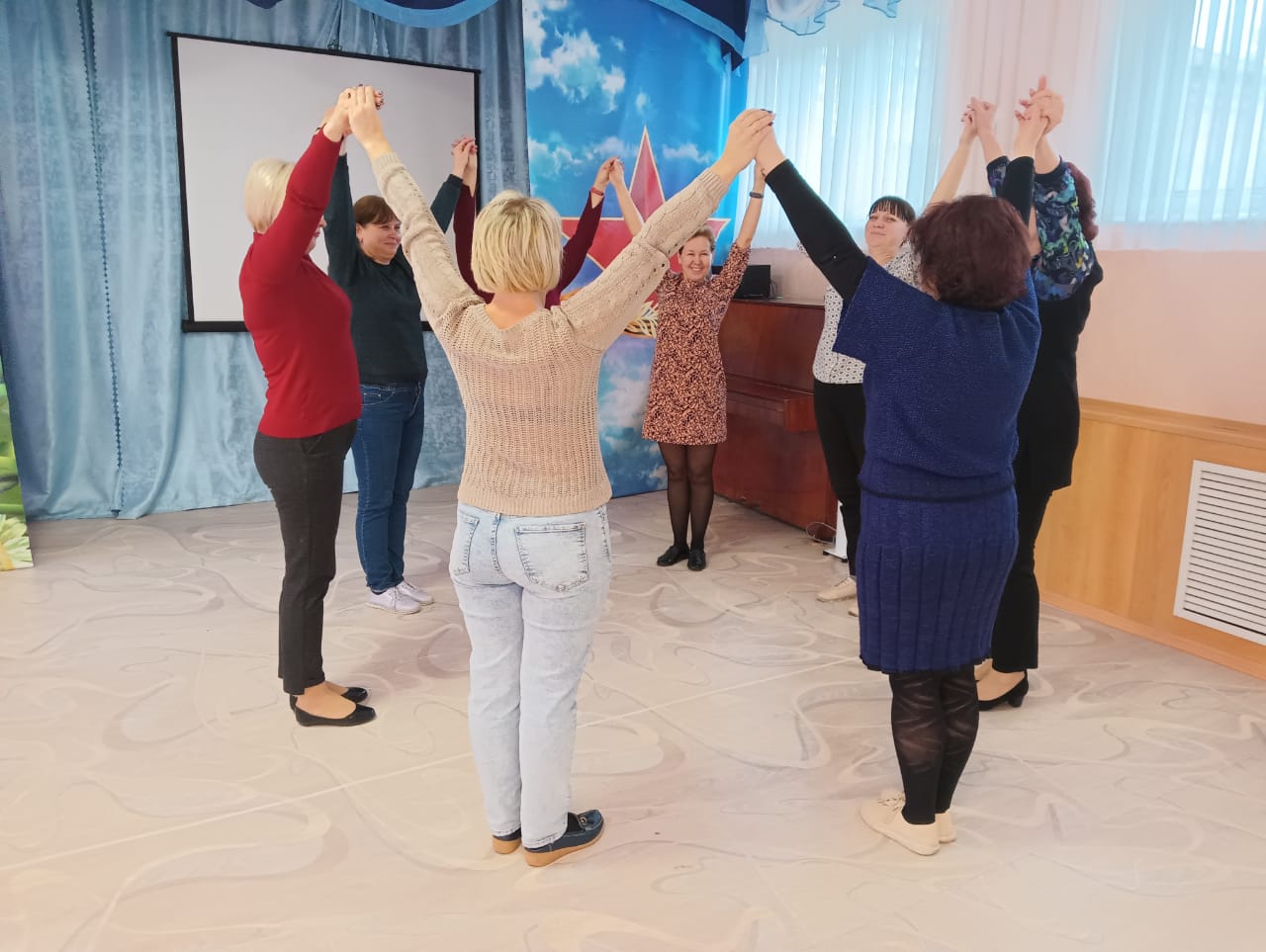 Потребность в обновлении содержания образования
Потребность достижении нового качества на основе инновационных инициатив по приоритетным направлениям образовательной деятельности
тем больше требований 
к научно обоснованному 
управлению 
инновационным 
процессом
чем выше 
ранг инноваций
ПОНЯТИЕ ИННОВАЦИОННОЙ ДЕЯТЕЛЬНОСТИ
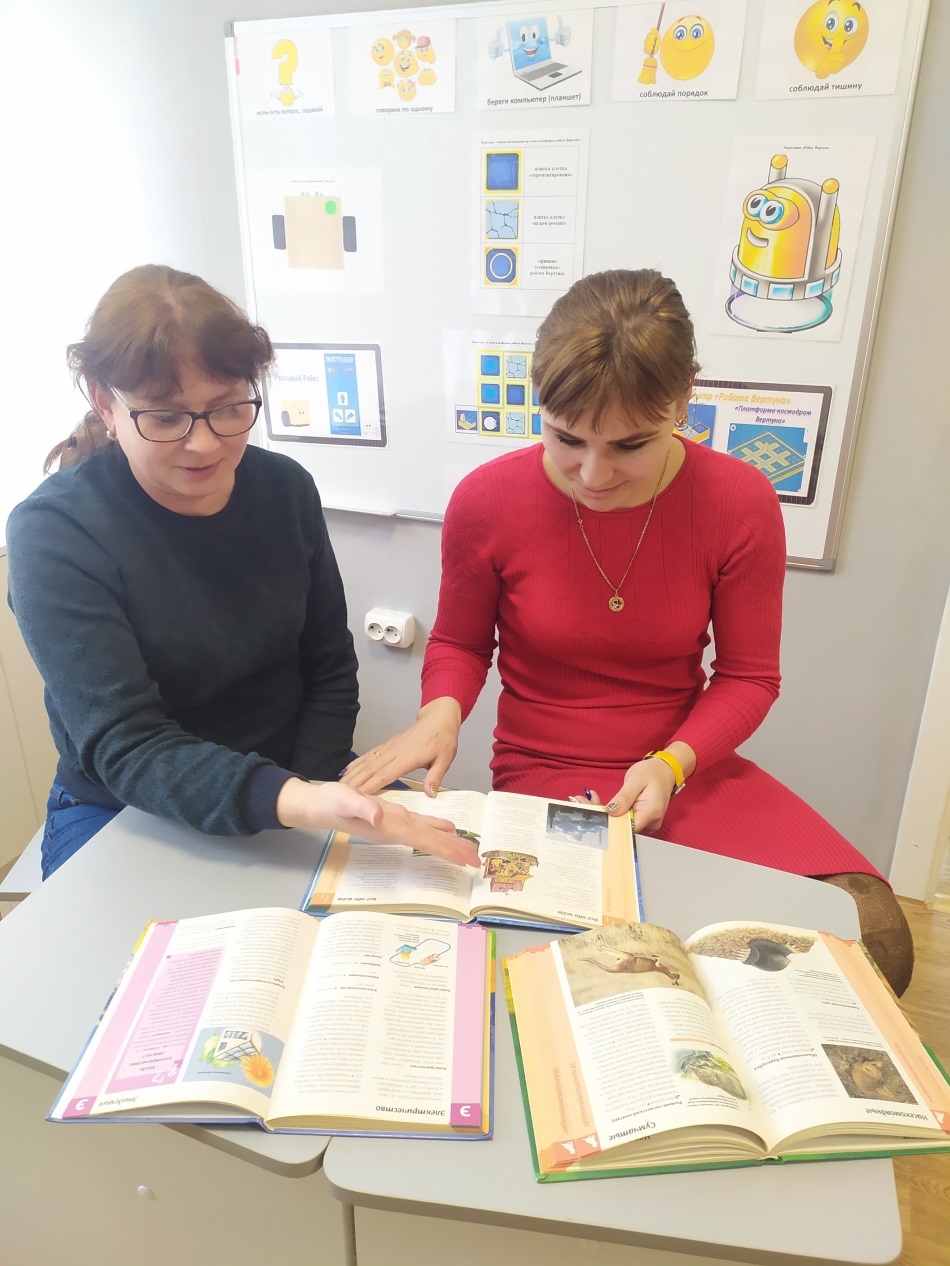 Целенаправленная педагогическая деятельность, основанная на осмыслении (рефлексии) своего собственного практического опыта при помощи сравнения и изучения, изменения и развития учебно-воспитательного процесса с целью достижения более высоких результатов, получения нового знания, качественно иной педагогической практики
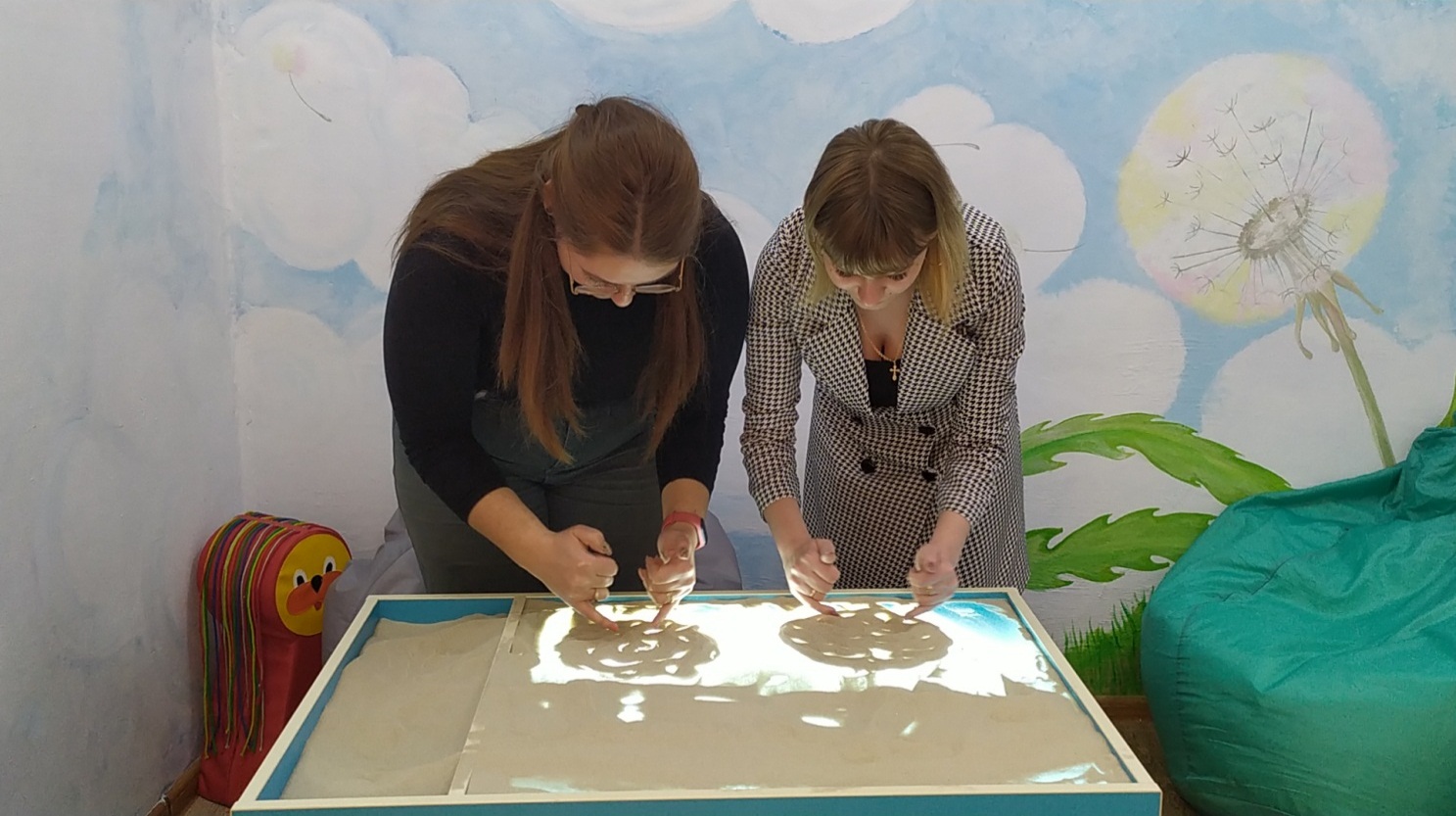 Совокупность качеств педагога, определяющих его направленность на совершенствование собственной педагогической деятельности и деятельности всего коллектива, а также его способность выявлять актуальные проблемы образования, находить и реализовать эффективные способы их решения
ПЕДАГОГИЧЕСКОЕ МАСТЕРСТВО
идеал педагогической деятельности, побуждающий педагогов к самосовершенствованию
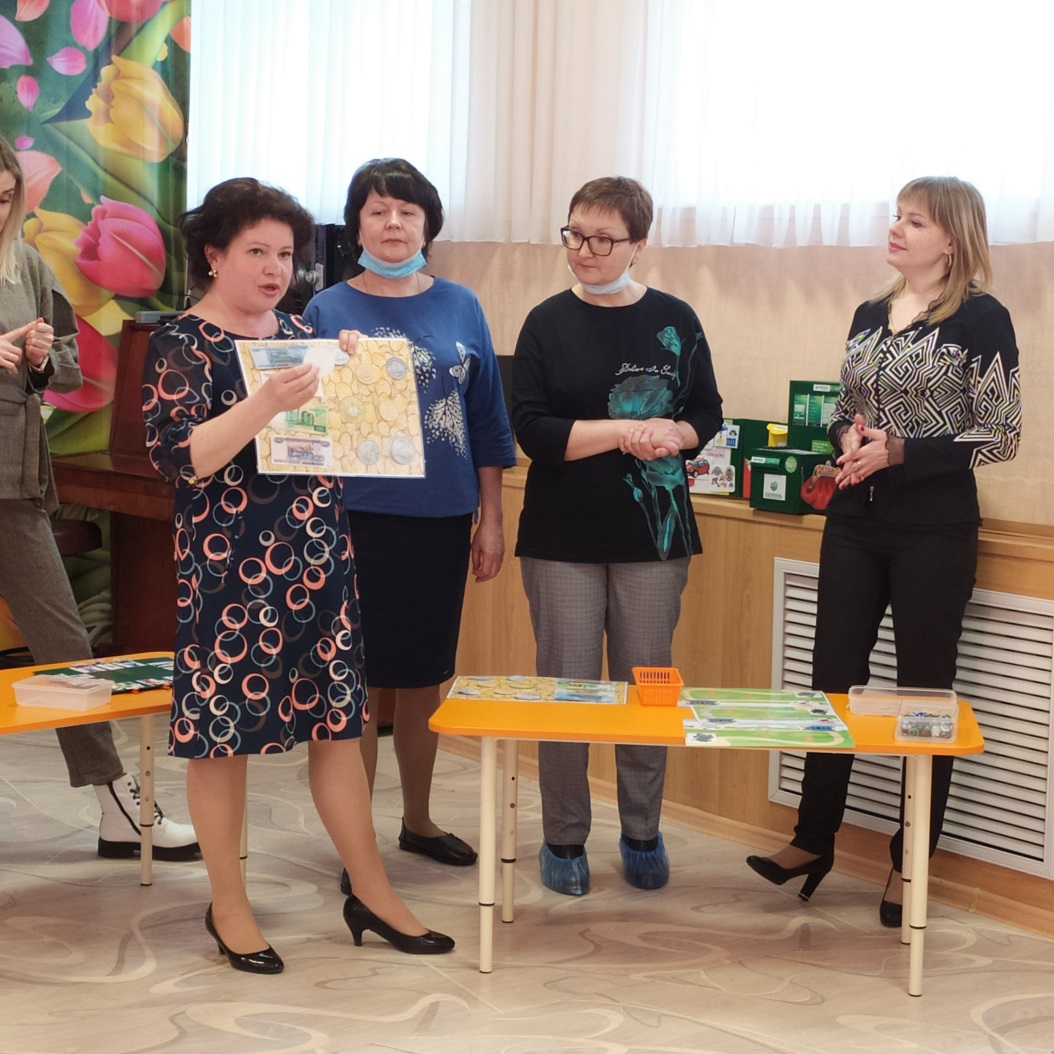 эталон, содержащий оценку эффективности педагогического труда
важнейшее профессиональное качество личности воспитателя
ПРОБЛЕМЫ
4
3
2
1
Педагогическое мастерство – это врожденное качество или ему можно обучить каждого желающего?
Как и в каких "единицах" можно измерить количество и качество педагогического мастерства?
Может ли каждый воспитатель овладеть педагогическим мастерством?
Что является критериями педагогичес-кого мастерства?
продуктивность
ГЛАВНЫЕ ЭЛЕМЕНТЫ ОПРЕДЕЛЯЮЩИЕ ЛИЧНОСТЬ ПЕДАГОГА
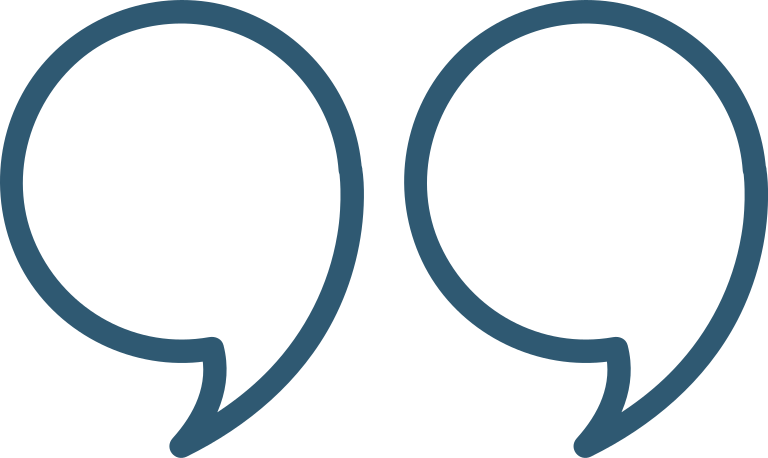 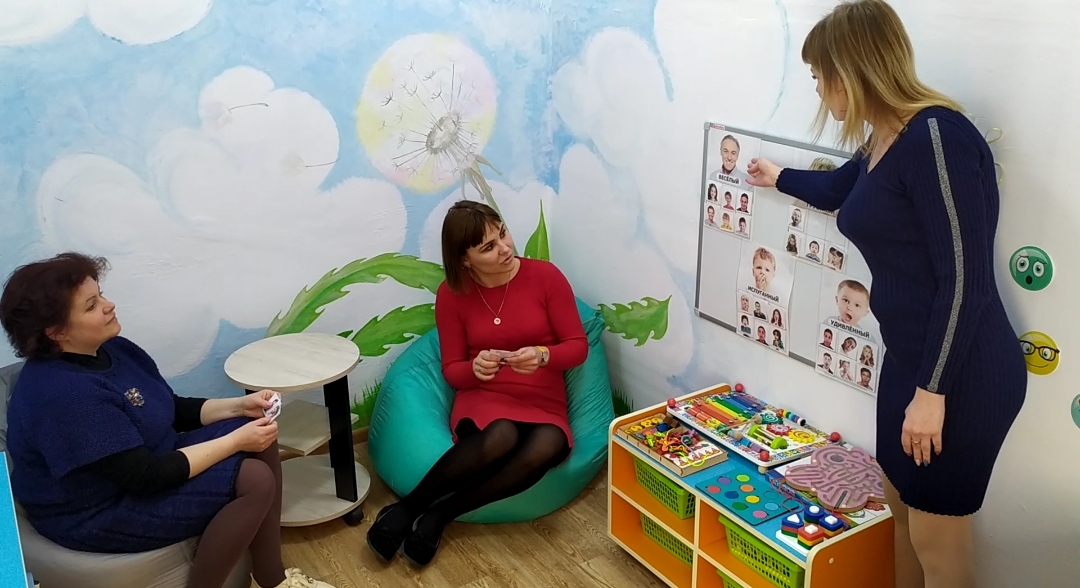 профессионализм
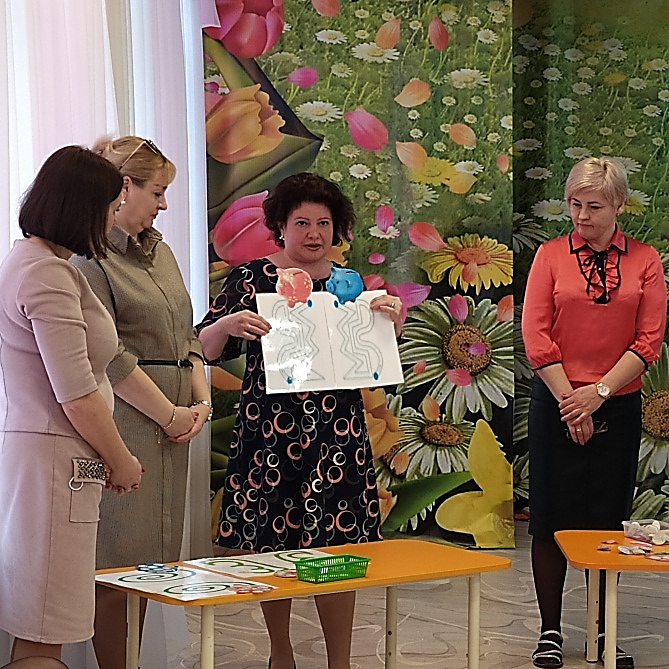 компетентность
социально 
направленные 
личностные 
качества
Главная цель инновационной деятельности
1
развитие педагога как творческой личности
3
2
превращение педагога в разработчика и автора инновационных методик
переключение его с репродуктивного типа деятельности на самостоятельный поиск методических решений
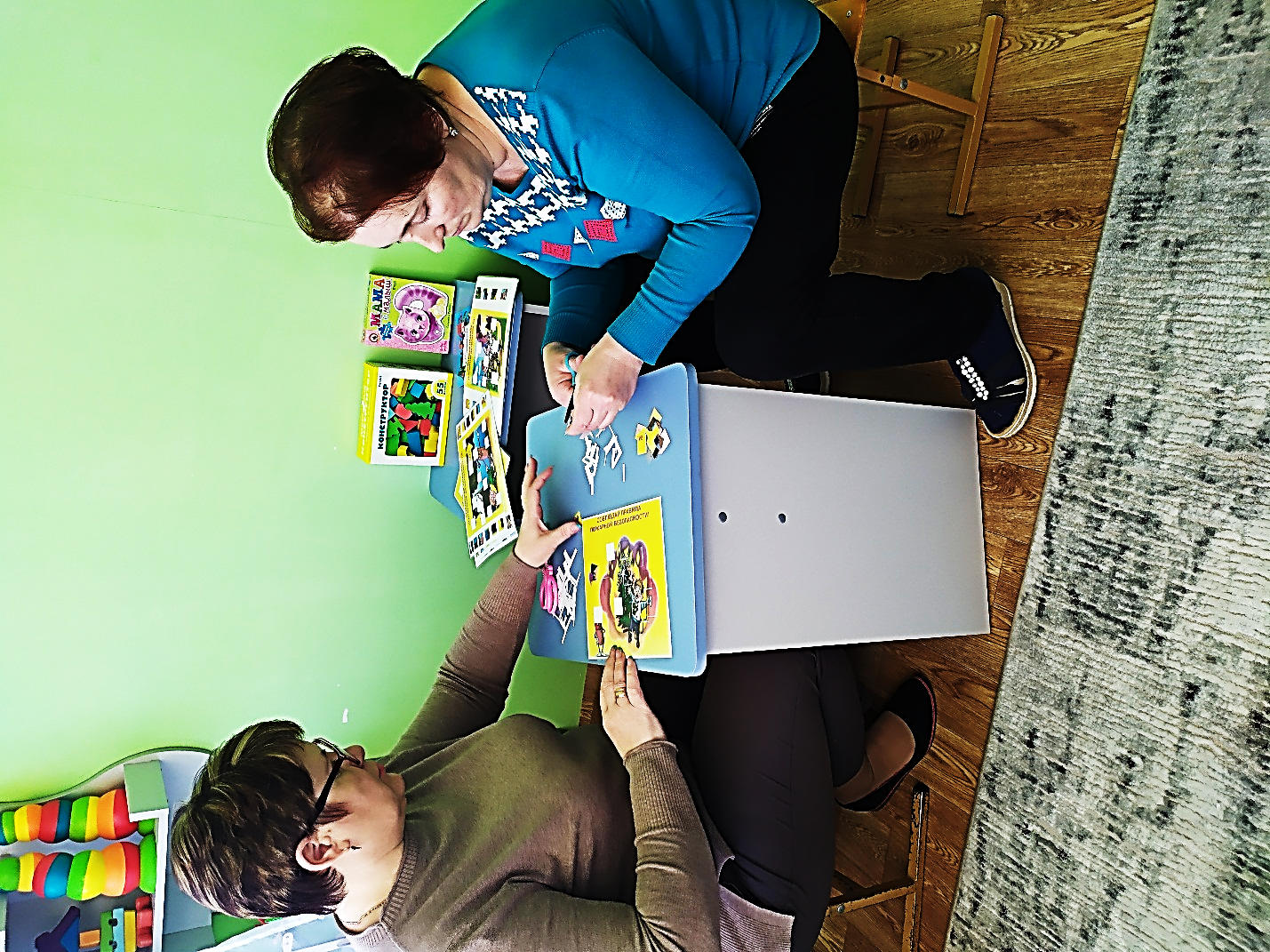 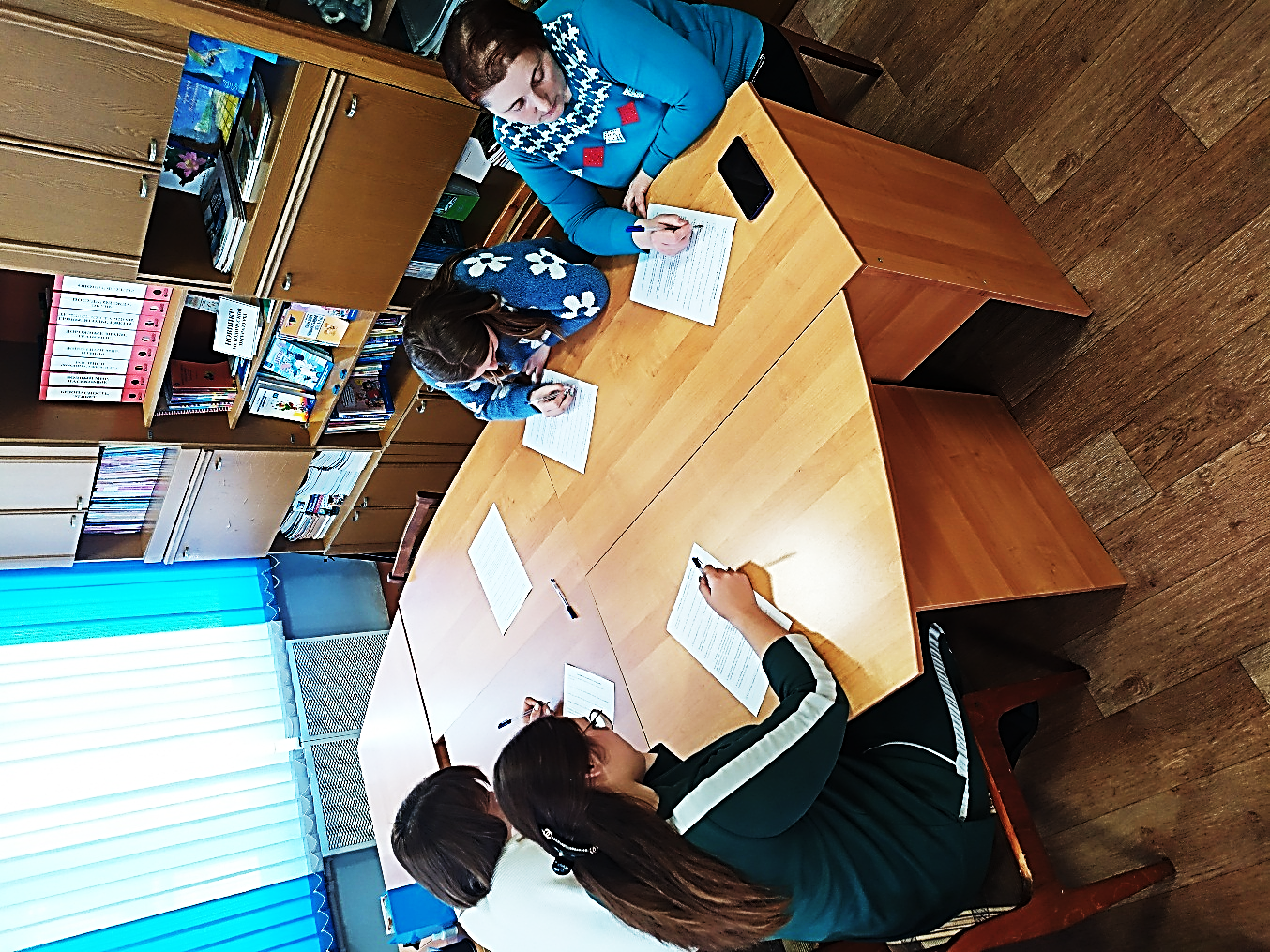 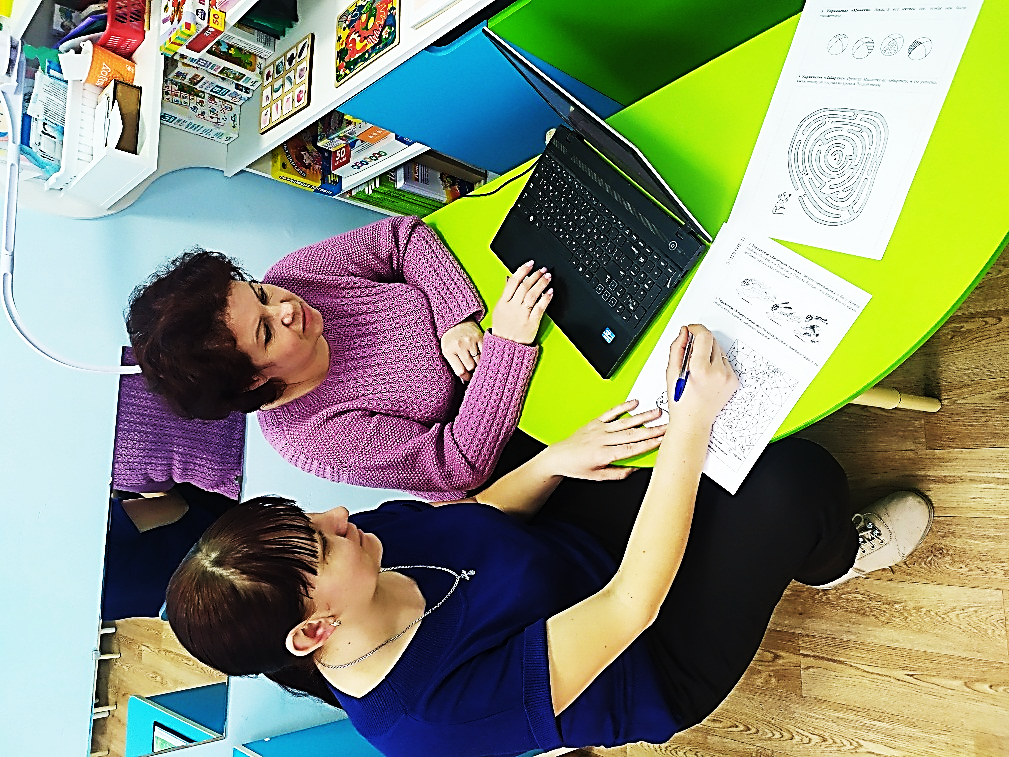 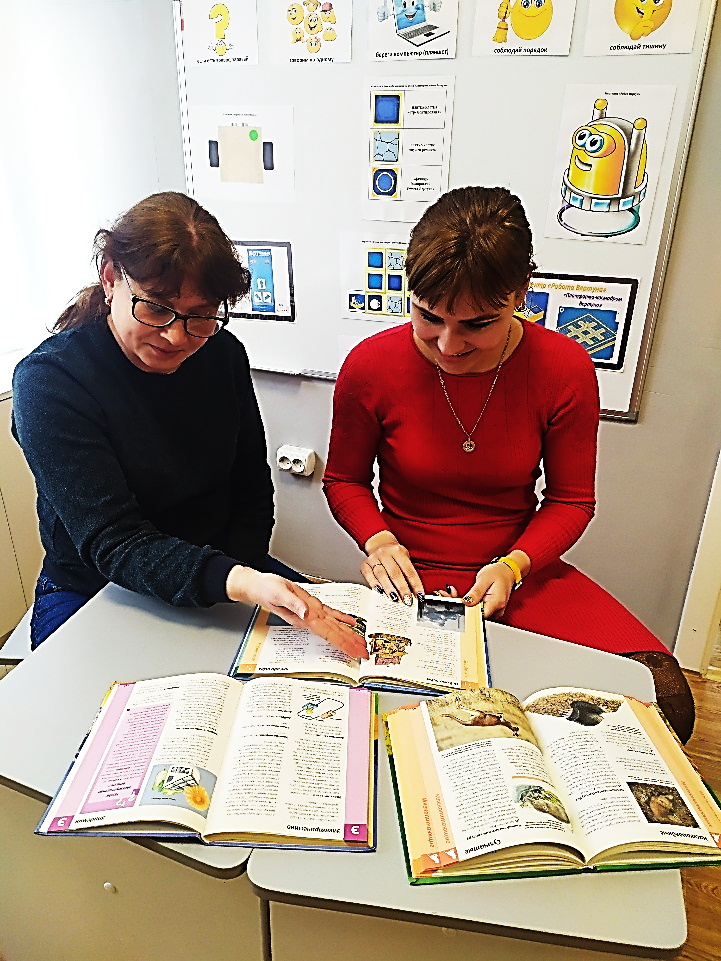 Отличительные черты инновационной деятельности
глубокая содержательность, 
способность сознательно изменять и развивать себя, вносит вклад в профессию
новизна в постановке целей и задач
1
2
4
оригинальность применения ранее известных и использование новых методов решения педагогических задач
разработка новых концепций, содержания деятельности, педагогических технологий
3
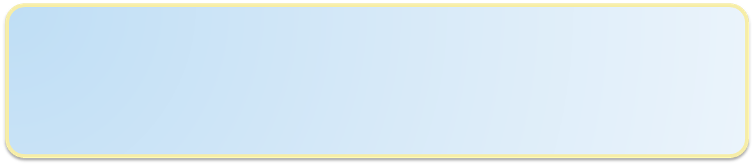 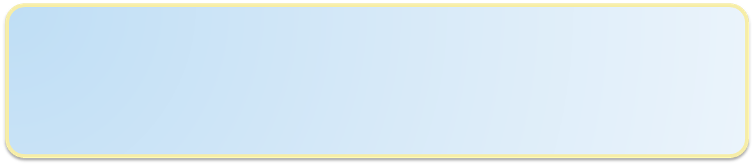 МЕТОДИЧЕСКОЕ СОПРОВОЖДЕНИЕ
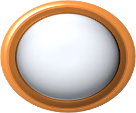 изучение инновационного потенциала личности педагога
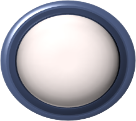 1
анализ условий образовательной среды
2
Создавая что-то значительное, новое, достойное внимания, педагог и сам растет, поскольку «в творческих, доблестных делах человека — важнейший источник его роста»
Противоречивость инновационной деятельности
должно быть полезно для его профессионального развития, так как 
позволяет освоить новые педагогические технологии и приобрести новый педагогический опыт
плюс
инновация — деятельность, сопряженная с преодолением ряда типичных трудностей, способных привести педагога к кризису профессионального развития
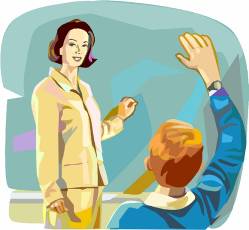 Text
Text
минус
Источники инновационных идей
неожиданное событие
различные несоответствия
потребности педагогического процесса
ЧЕГО СЛЕДУЕТ ОЖИДАТЬ
появление новых образовательных моделей
изменения в ценностях и установках детей
новые знания
2
1
3
4
6
5
Модель организации методической службы ДОУ в условиях сетевого взаимодействия
специальные мероприятия, направленные на создание и развитие социально-педагогических сообществ
навыки использования компьютеров в профессиональных целях
открытость во взаимодействии с другими образовательными учреждениями на основе «социального партнёрства»
направления
совместное создания продуктов, индивидуального и коллективного творчества
создание экспериментальных площадок
развитие прочных вертикальных и горизонтальных связей между профессиональными командами, работающими над общими проблемами
НОВЫЕ ЦЕЛИ МЕТОДИЧЕСКОЙ  РАБОТЫ
3
Объединение усилий и возможностей с методическими организациями для внедрения в свою деятельность современных технологий
2
1
Повышение эффективности использования методических и научных ресурсов
Обеспечение информационной поддержки образовательного процесса, научной, инновационной работы